Земная кора
материковая
океаническая
Мощность – до 70 км
3 слоя: осадочный
                 гранитный
                 базальтовый
Мощность – 3-7 км
2 слоя: осадочный
                 базальтовый
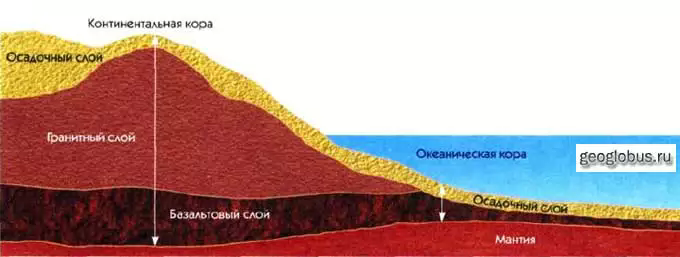 Горные породы и минералы
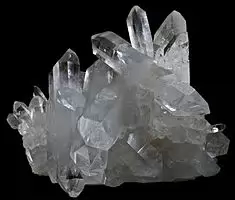 МОУ «Едемская основная общеобразовательная школа»
учитель географии Мирошникова Елена Владимировна
Цель: сформировать понятия «горная порода», «минерал», изучив их основные характеристики
Задачи:  
 
образовательные
- сформировать понятие «горная порода», «минерал»;
- сформировать представление об образовании горных пород;
- способствовать формированию умения определять горные породы;
- сформировать представление  о значении горных пород в жизни человека.
 
развивающие
- продолжить формировать умение находить причинно-следственные связи;
- продолжить формировать умение работать с опорными схемами;
- развивать интерес учащихся к активной познавательной деятельности на
  уроке с помощью выполнения практической работы
- продолжить формировать умение работать с текстом учебника (выбирать
  нужные сведения);
- способствовать развитию речи и логического мышления учащихся, умения
  сравнивать и делать выводы, посредством проблемных вопросов, 
  составления схем, выделения главного в тексте.

воспитательные 
- воспитание эстетических чувств на примерах красоты минерального мира
кварц
полевой шпат
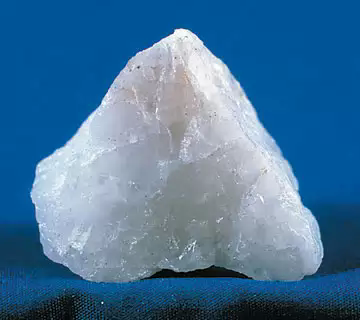 гранит
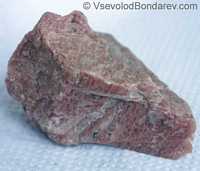 слюда
железная руда
мрамор
известняк
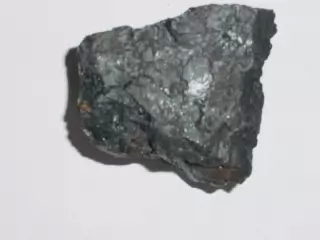 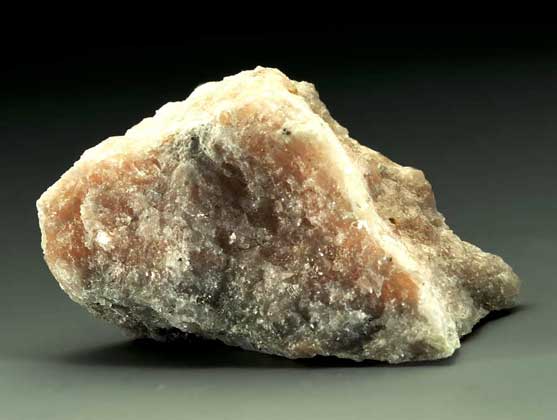 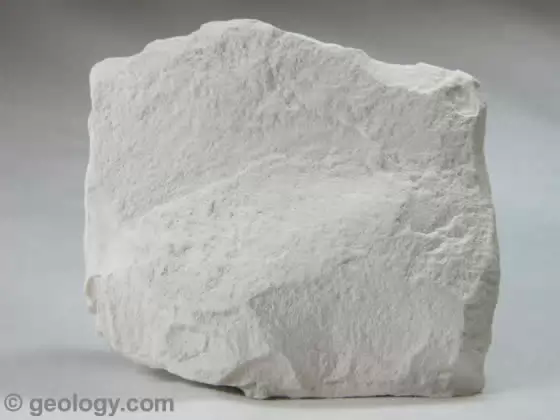 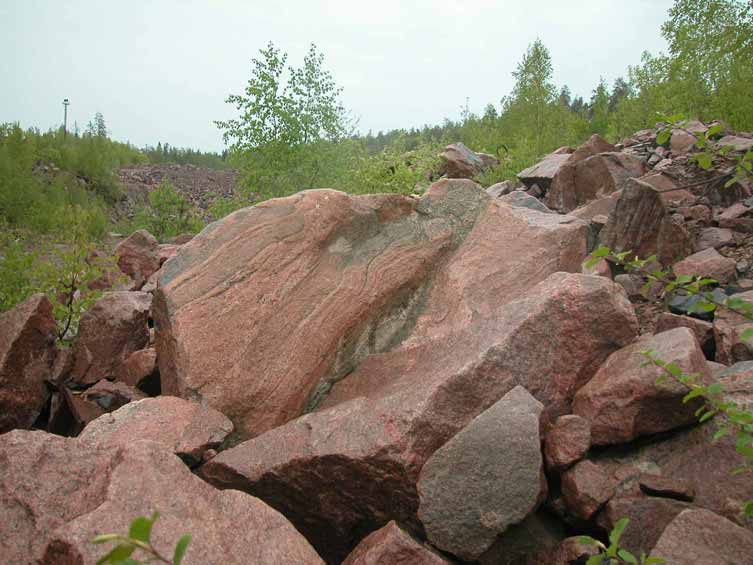 В начале возникли породы из магмы,
Они пеpвоpодные самые как бы.
Тяжелый гранит в глубине остывал.
Базальт на поверхности лавою стал.
Породы весьма симпатичные,
Увесистые, магматические.
Hо прочность - не вечность,
 И вот что случается:
 Породы выветриванием pазpушаются,
 Дробятся на глыбы, обломки, пески,
 Выносятся водами быстрой pеки,
 Река их по руслу таскает,
 Обкатывает, отлагает.
 А там, где теплые воды струятся,
 Там в них минералы совсем pаствоpяться.
 Когда же pаствоp остывает,
 То соль из него оседает.
 А в толще морской или в темном болоте,
 Вы массу останков животных найдете,
 А также, растений отмерших останки,
 Они образуют поpоды-осадки.
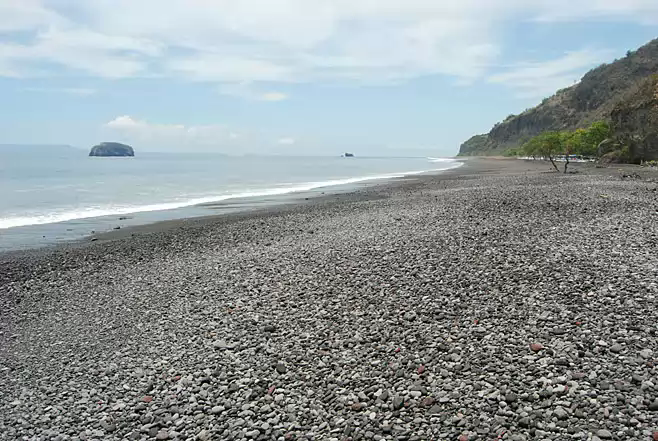 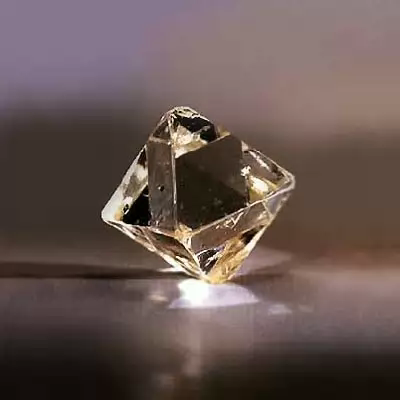 Hо вот, под давлением магма опять,
 Стремится земную коpу pазоpвать.
 И в месте такого вторжения
 Наметились, вдруг, пpевpащения:
 Сыпучий песок пpевpатился в кварцит,
 Был мел очень мягкий – вдруг, мpамоp лежит.
 Такие породы весьма специфические,
 Зовутся геологами - метаморфические.
выветривание
высокое давление, температура, различные газы и водные растворы
Черен, как ворон, 
а греет, как солнце.
уголь
Белый, как сахар, но не сладкий.
Пока руки им не испачкаешь,
ума-разума не наберешься.
мел
Что сперва в воде родится,
а потом воды боится?
соль
Д/з  1)п. 17 
        2)записи
        3)подготовить сообщение
           о полезных ископаемых
           нашей области (по желанию)
http://www.3rm.info/uploads/posts/2011-02/1297343021_kolskaya-sverxglubokaya5.jpg
http://astronauta.myblog.it/media/00/01/1507050706.jpg
http://upload.wikimedia.org/wikipedia/commons/a/a5/QuartzUSGOV.jpg
http://toptropicals.com/pics/garden/geo/06/0/0103s.jpg
http://lesssismore.files.wordpress.com/2010/03/iron_ore_-_no_label.jpg?w=320&h=225
http://dic.academic.ru/pictures/enc_colier/ph06090.jpg
http://ezoworld.ru/index.php?topic=2157.0
http://3236.ovz3.hc.ru/fulllist/sale/415/
http://crazymama.ru/forum.php?a=2&id_p=890&id_t=893&page=150
http://gizmod.ru/2007/02/11/domashnego_pitomtsa_mozhno_prevratit_v_almaz/